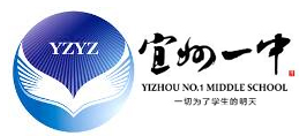 第四章 保障国家安全的资源、环境战略与行动
人教版
选择性必修三
第一节 从工业文明向生态文明转变
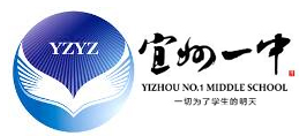 运用图文资料，说明人类走向生态文明的过程
学习
目标
结合实例，解释人与自然和谐共生的资源与环境安全观的内涵，举例说明生产方式的生活方式绿色化的途径
联系实际，践行人与自然和谐共生的资源与环境安全观
1
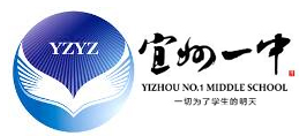 考点
从工业文明向生态文明转变
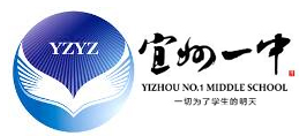 考点1：从工业文明向生态文明转变
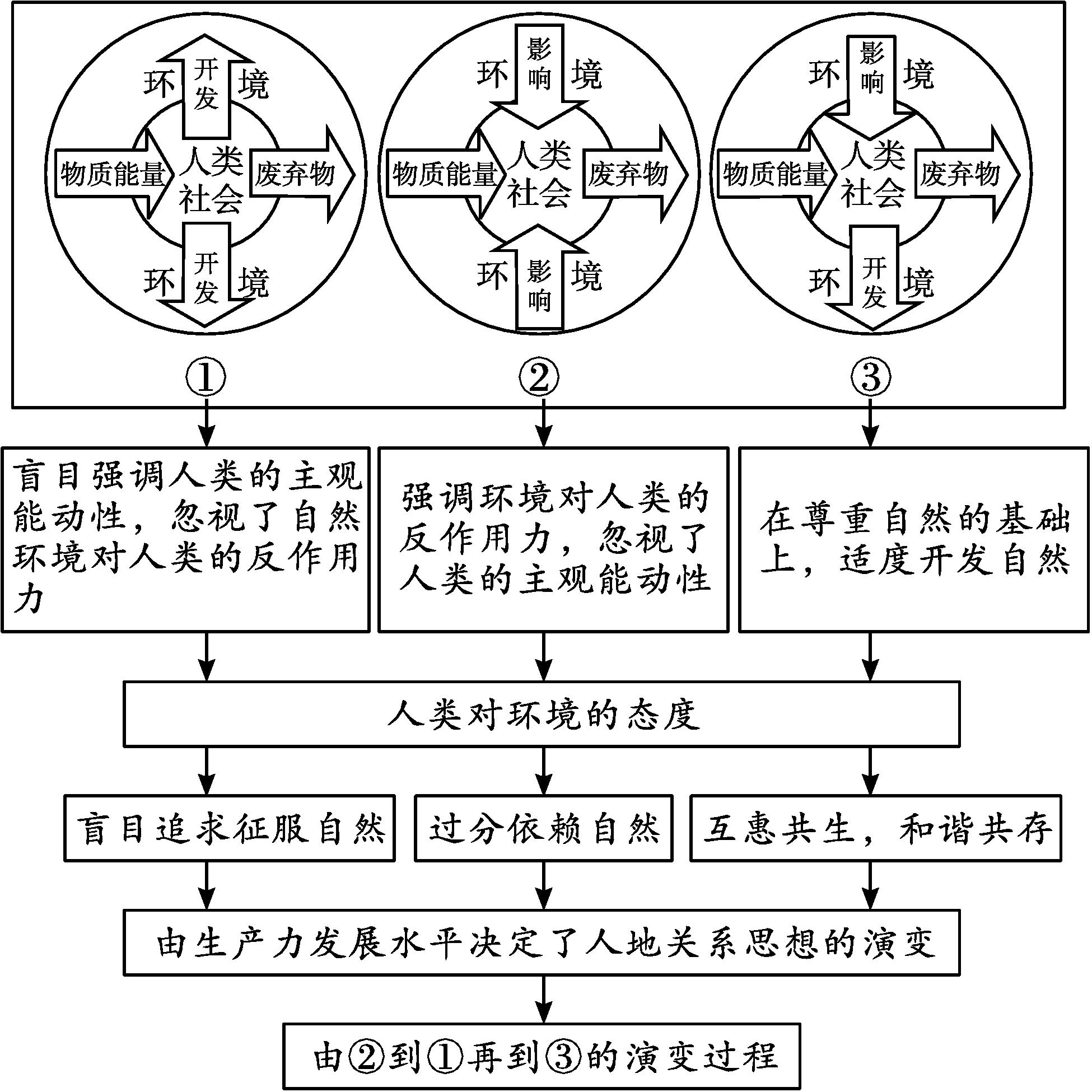 1、人地关系
概念：人地关系，人文系统与自然环境系统动态关系的简称。人类和自然环境在人文生态系统中是相互依存、相互制约的两大要素。自然环境为人类提供生存条件，人类活动反过来影响自然，甚至局部改造自然。


影响因素：技术条件和人地关系思想
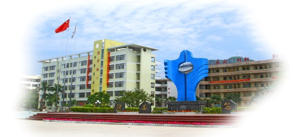 考点1：从工业文明向生态文明转变
2、不同时代的人地关系演变
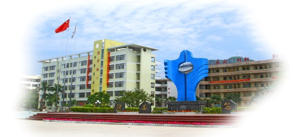 考点1：从工业文明向生态文明转变
示意图法理解人地关系的历史演变
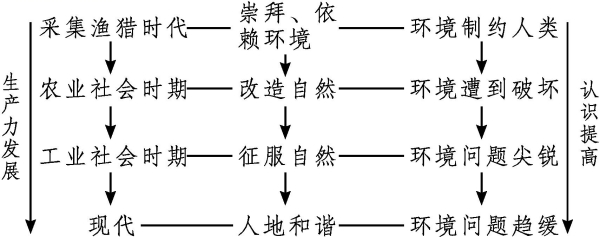 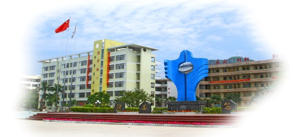 考点1：从工业文明向生态文明转变
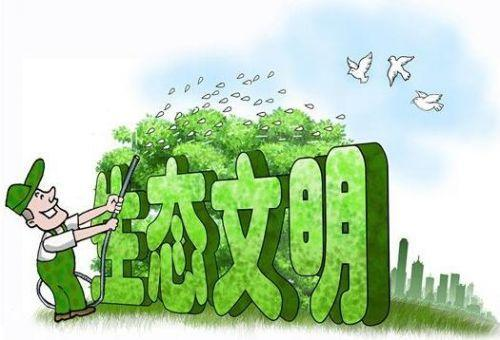 3、生态文明的含义
意味着人与自然是生命共同体，人类既要开发利用自然，也要遵循自然规律，协调人口、资源、环境与发展的关系，实现人与自然和谐共生。


4、我国为什么要加强生态文明建设 
将生态文明建设纳入中国特色社会主义建设的总体布局，明确建设生态文明是中华民族永续发展的千年大计。
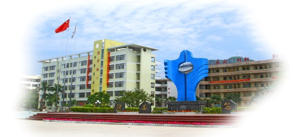 活动：比较被动屋与空调屋
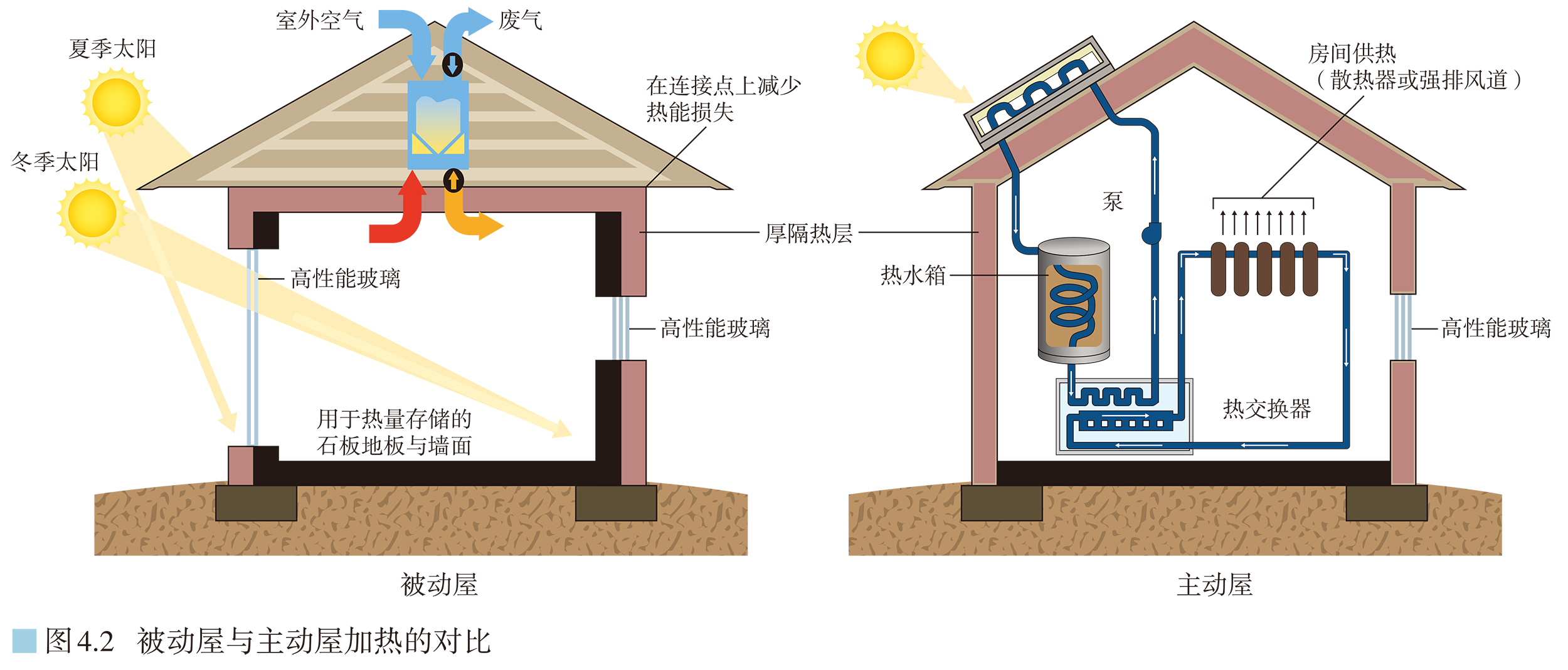 分组讨论
1、和主动屋相比，被动屋主要有哪些减少能耗的途径？
2、列举其他体现生态文明德 生产或生活方式。
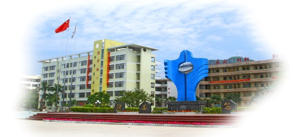 活动：比较被动屋与空调屋
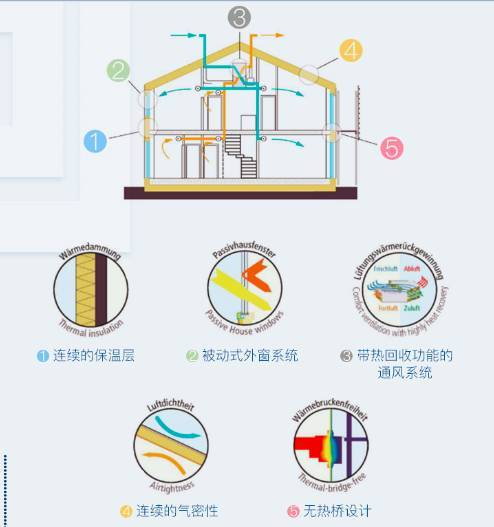 活动点拨：
1、利用特殊材料的屋顶和地面充分利用太阳能和地热能，同时采用墙体特殊设置，减少能量的消耗，采用认为可控的通风装置可以将废弃产生的热量留在室内。

2、低碳出行、自备布袋购物、绿色社区建设、绿色学校建设、光伏公路建设等。
2
考点
生态文明下的资源、环境与国家安全
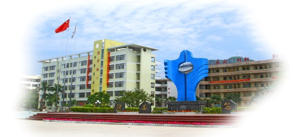 考点2：生态文明下的资源、环境与国家安全
1．生态文明的体现：
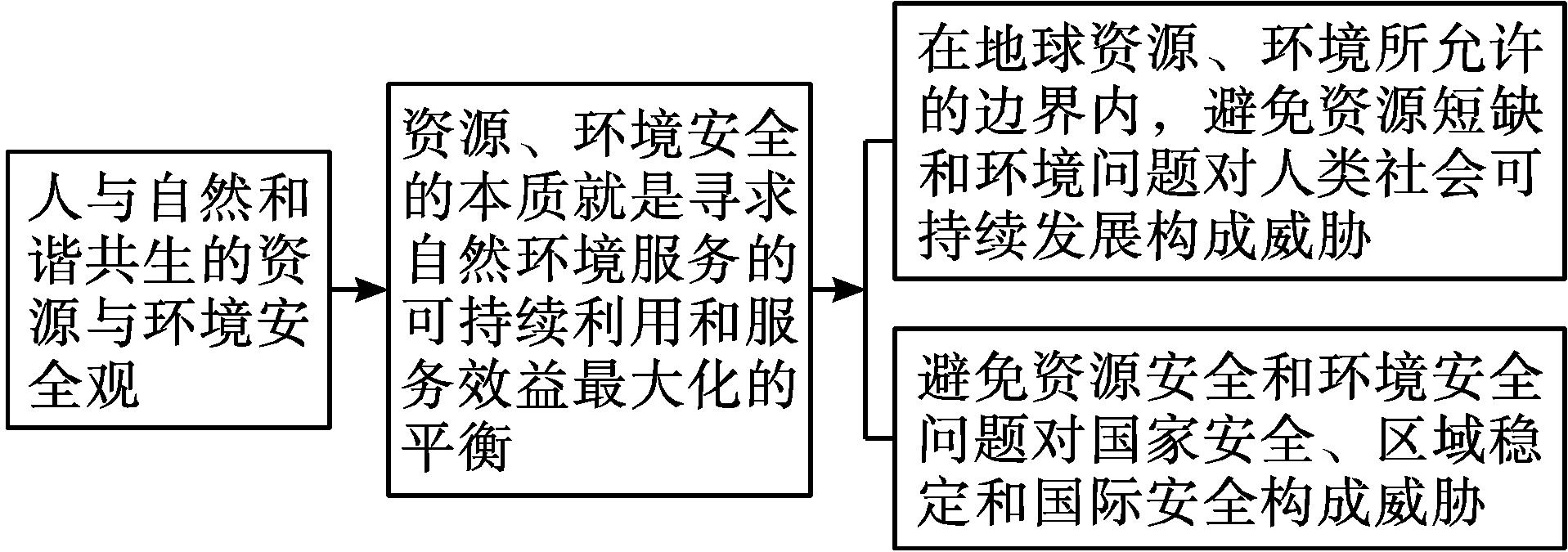 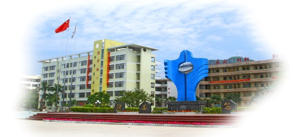 考点2：生态文明下的资源、环境与国家安全
2.保障资源、环境领域的国家安全的措施
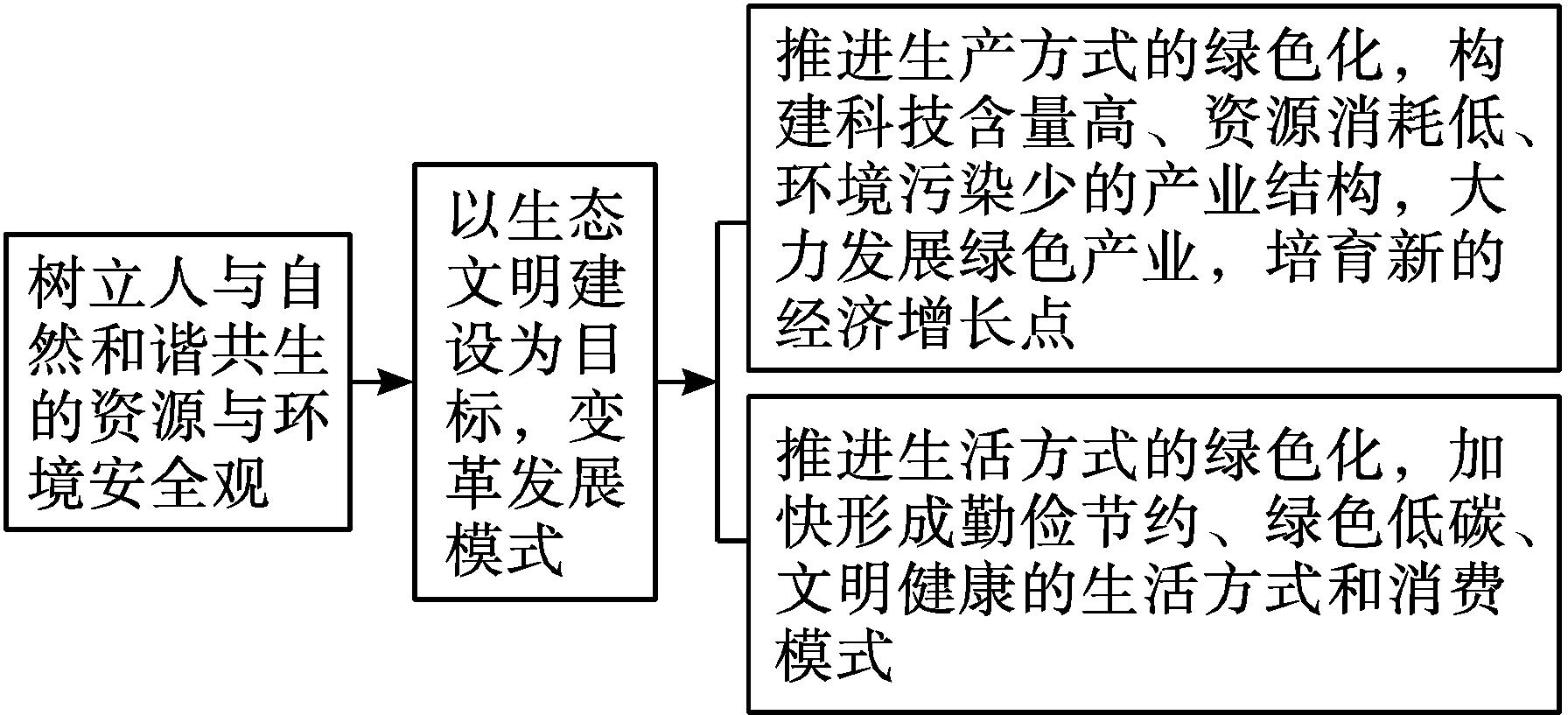 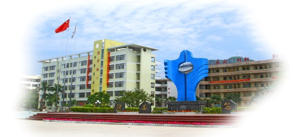 考点2：生态文明下的资源、环境与国家安全
3.绿色生产方式
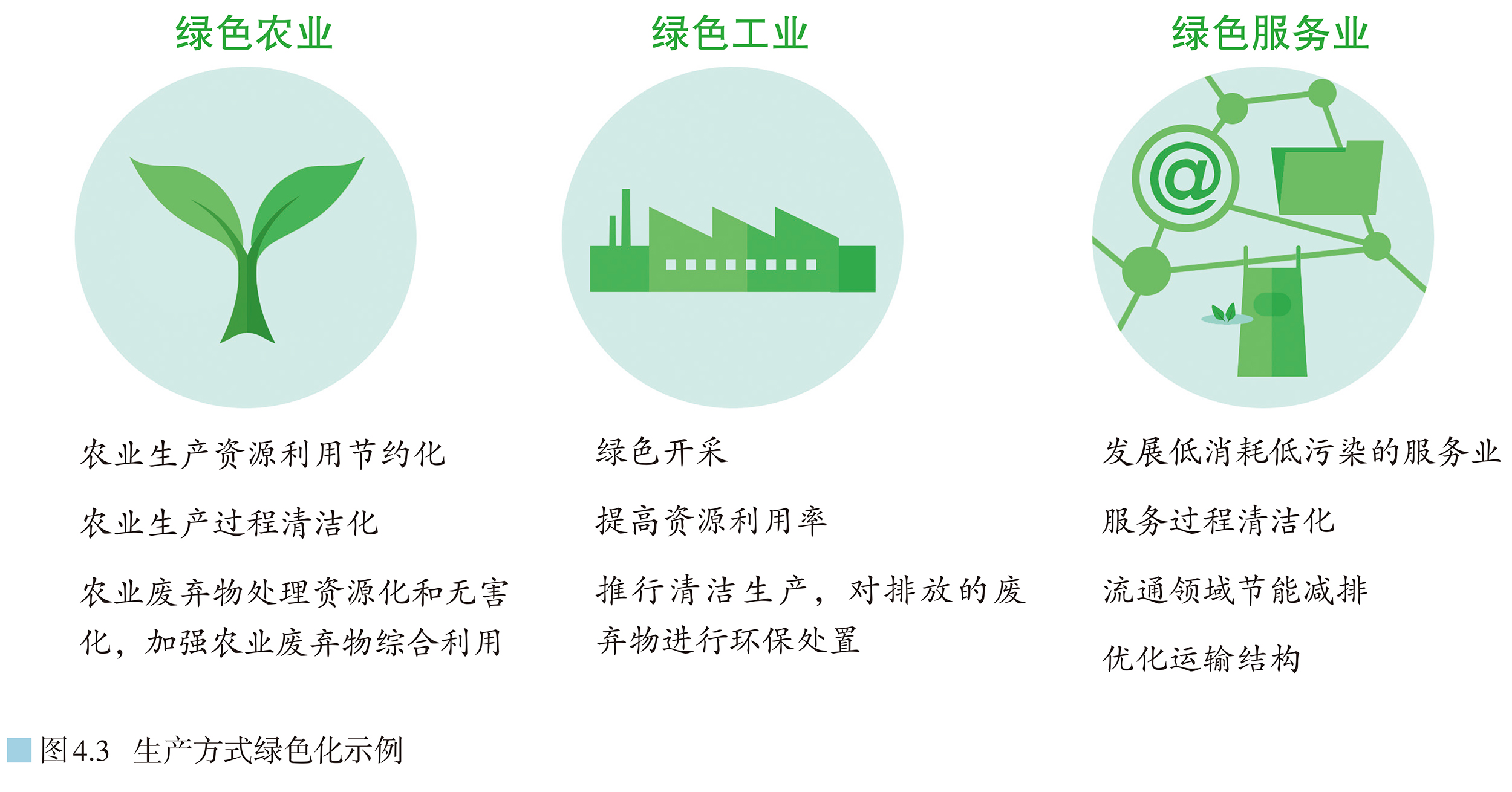 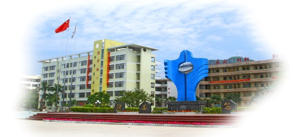 当堂检测
为保护长江生态，我国农业农村部发布通告称，从2019年2月1日起，停止发放刀鲚(即长江刀鱼)专项捕捞许可证，这意味着长江刀鱼进入全面禁捕时代，然而记者调查发现，目前市场上仍有长江刀鱼在售。下面是漫画《小鱼的哀求》。
问题1　(综合思维)分析我国为什么要禁止捕捞长江刀鱼。
提示：长江刀鱼资源面临枯竭的危险。
问题2　(地理实践力)市场上我们会发现目前仍有刀鱼在售，说明了捕捞者违背了可持续发展的什么原则？
提示：持续性原则。
问题3　(综合思维)我们应该如何去做，才能避免出现《小鱼的哀求》这种局面？
提示：保护环境，转变发展模式，走可持续发展之路，实现资源的可持续利用。
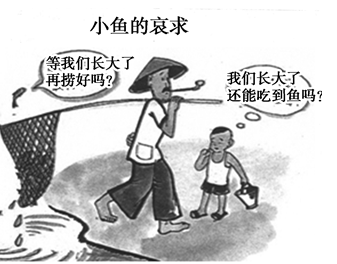 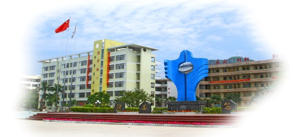 知识结构
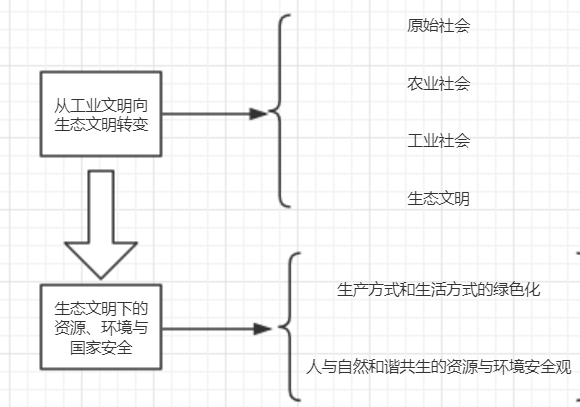